AICLE
TALLER FORMATIVO
CEIP BERGAMÍN
CEP MÁLAGA-FEBRERO 2017
GRACIA SARRIA PÉREZ
graciasarria@gmail.com
COMO CREAMOS AICLE
1º PARTE:  DISEÑO DE ACTIVIDADES AICLE: 
	RECETA DE ISABEL PÉREZ.





2º PARTE: CREAMOS AICLE EN EQUIPO.
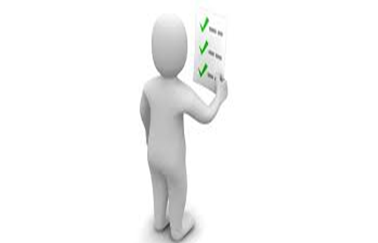 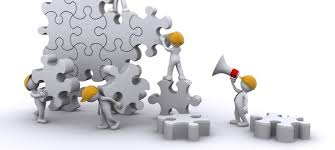 Diseño de Actividades para el aula CLIL
1º- Decide el tema que vas a trabajar: define los contenidos, objetivos y criterios de evaluación.

Identifica la lengua necesaria para trabajar dicho contenido: vocabulario, estructuras, discurso y destrezas.

3º Piensa en el elemento contextual que puede relacionarse con dicho tema para acercarlo a la realidad del aula.
4º Localiza los recursos que vas a utilizar (textos y / o audio, video) (busca recursos)


5º Decide y prepara el tipo de tarea final y actividades que se llevar a cabo en el proceso de aprendizaje.


6º Planifica y diseña el tipo de andamiaje que formará parte de las actividades para facilitar la lengua.

7º Elige las herramientas TIC que puedes a usar (busca herramientas
8º Define los aspectos metodológicos en relación agrupamientos, roles, tiempo, etc.






9º Define cómo se va a evaluar la actividad / tarea reflejando criterios e instrumentos.
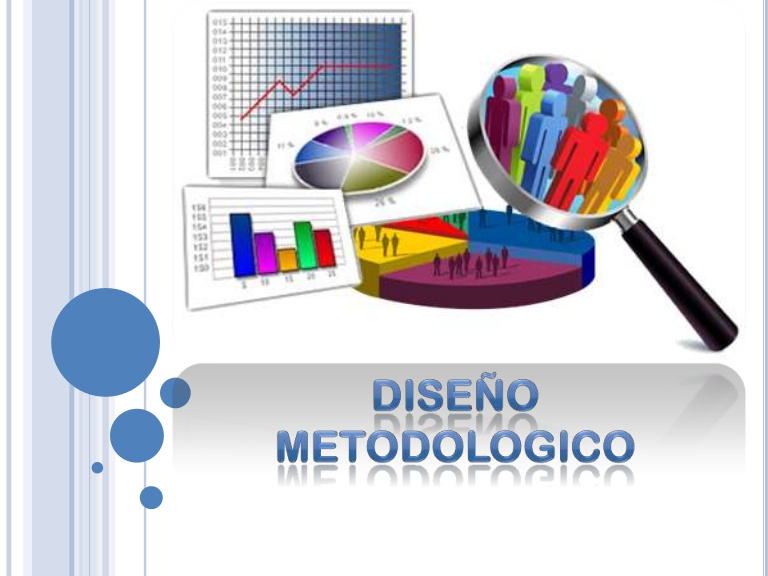 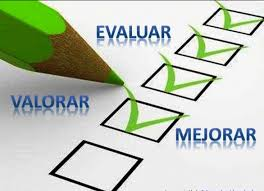 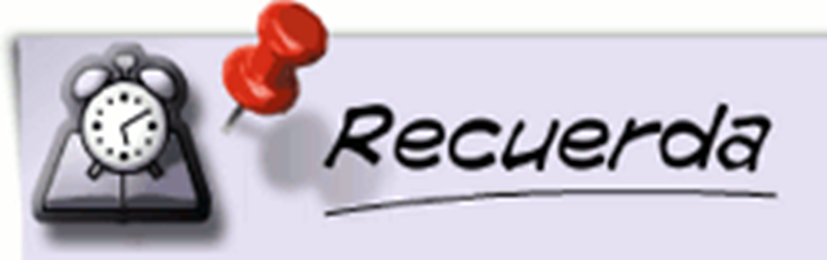 Estos elementos no necesariamente tienen que pensarse y definirse en este orden. 

Igualmente, no se trata de definir todos y cada uno siempre que planteamos una actividad o una unidad CLIL, algunos serán precisos siempre (ej. objetivos, contenidos, lengua) pero otros podrán ser prescindibles dependiendo de cada caso.

Para planificar todos estos elementos resulta útil usar un plantilla para planificar la secuencia / actividad CLIL
De hecho, el uso de una plantilla tiene numerosas ventajas:
1º En primer lugar ayuda a reflexionar sobre la 
práctica que se quiere llevar a cabo y permite generar ideas, prever problemas y soluciones, etc.



2º Es útil para informar, compartir y discutir sobre el trabajo que se está llevando a cabo con los otros profesores bilingües o con los auxiliares lingüísticos.
3º Será también un documento útil cuando evaluemos cómo ha funcionado una actividad en la práctica en el aula y para futuras modificaciones y mejoras del planteamiento.




4º Igualmente creemos que es de utilidad para orientar a posibles sustitutos y profesores que se incorporen por primera vez.
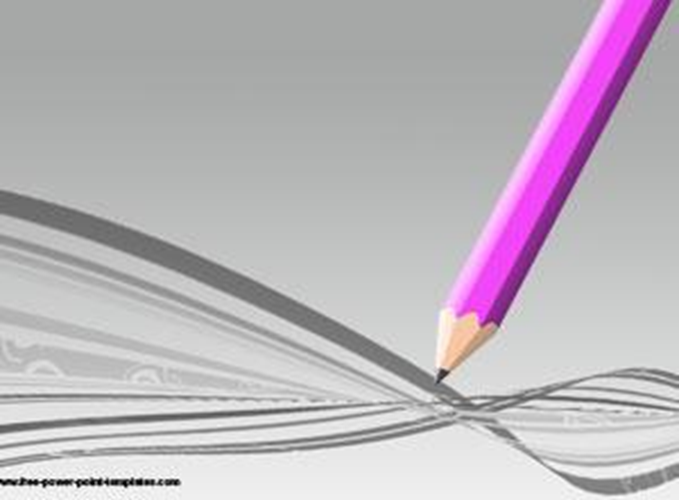 LAS TAREAS
DEFINICIÓN DE TAREAS EN AICLE:

1º Una tarea es una actividad que requiere que los alumnos usen la lengua, poniendo el énfasis en el significado, para obtener un objetivo” (Bygate, Skehan, and Swain, 2001:11).
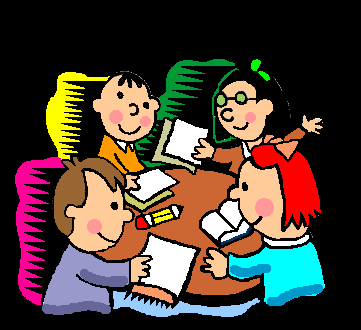 2º Entendemos que una tarea es una secuencia didáctica que parte de los criterios de evaluación y enfoca al alumno a lo que debe realizar, concretándose en un producto final en el que se resume todo el aprendizaje que se lleva a cabo. Cuando se trata de una tarea integrada de lengua y contenido se trata de conseguir que la realización de ese producto final implique el aprendizaje de tanto de lengua como del contenido. ISABEL PÉREZ

La ejecución de la tarea puede implicar llevar a cabo otras actividades intermedias que permitan alcanzar los objetivos que se persiguen con su realización.
Las tareas deben ser o estar:
1º Vinculadas a los objetivos del currículo.
2º  Enfocadas al significado y contenido y no a la lengua.
3º Flexibles y abiertas, tanto en contenidos como en resultados.
4º Realistas y próximas a los intereses de los alumnos.
5º Evaluadas tanto en el proceso como en los resultados.
TAREAS DE RECEPCIÓN: ESCUCHAR Y LEER
Los textos se abordarán con estrategias lectoras que hagan posible que vayan encontrando el significado a medida que el alumno vaya haciendo actividades, en lugar de abordar textos de una forma directa.


Ejemplos de tareas de recepción: recopilar o contrastar información sobre un tema, analizar y/o comprender un tema, etc.
Algunas actividades que se pueden utilizar en el proceso para llevar a cabo la tarea:
Asignar etiquetas o nombres, distribuir contenido.
Elegir parte del contenido de acuerdo a un criterio dado, etc.
Completar tablas, líneas del tiempo, diagramas, mapas conceptuales, etc.
Tomar notas de datos concretos, fechas, etc.
Identificar y/o reorganizar información o imágenes, corregir errores, etc.
Interpretar imágenes.
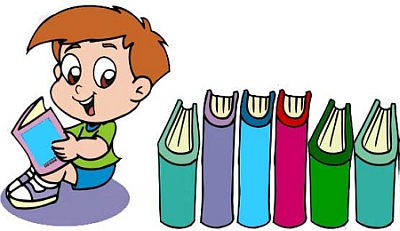 Tareas de producción: (hablar y escribir)
Estas son las más complicadas en principio y requieren más que el alumno sea entrenado y apoyado con actividades de andamiaje que le den seguridad.

Ejemplos de actividades de producción: diseñar algún objeto o producto; elaborar una guía u otro tipo de documento; hacer una valoración; proponer una solución o una hipótesis; realizar una entrevista, etc.
Algunas de las estrategias y actividades que pueden realizarse como parte del proceso de andamiaje:
Completar huecos en textos o parte de los textos, 
 Terminar frases.
 Responder a preguntas de comprensión del texto o audición, etc.
Contestar cuestionarios de opinión.
Buscar información en distintos recursos: libros, Internet (búsqueda guiada)
Llevar a cabo "cazas del tesoro" buscando información específica, 
Preparar una presentación oral.
Las tareas pueden presentarse en distintos formatos:
Proyecto, Webtask, WebQuest, etc.




El resultado físico de la ejecución de una tarea puede ser un mural, una presentación ppt, un documento, una presentación oral, una grabación, etc
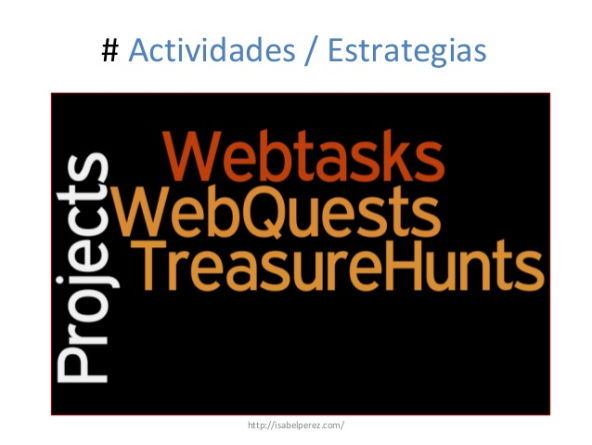 CREANDO NUESTRA PROPIA UNIDAD AICLE
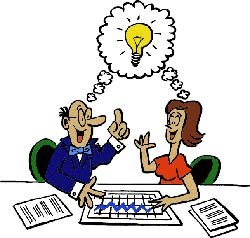 COMPARTIENDO NUESTRO TRABAJO
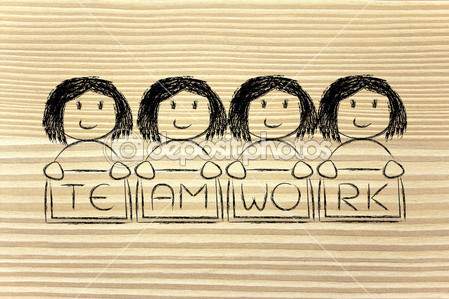 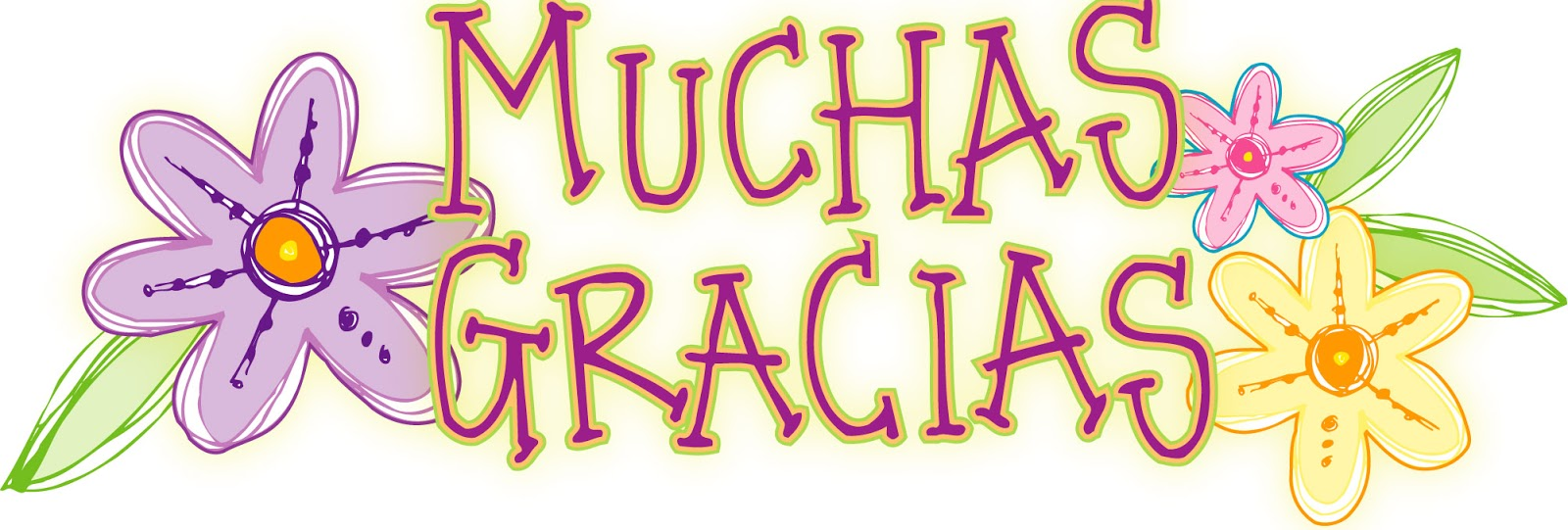